Муниципальное автономное дошкольное образовательное учреждение «Детский сад №25»Сюжетно-ролевая игра в развитии социализации дошкольника
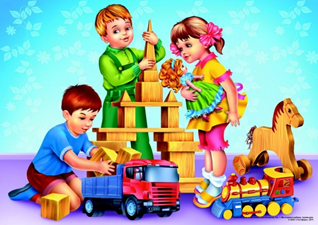 Воспитатель подготовительной к школе группы №8
                                       Савина Марина Геннадьевна
Дошкольный период считается классическим возрастом игры. В этот период возникает и приобретает наиболее развитую форму особый вид детской игры, который получил название сюжетно-ролевой или творческой.Сюжетно-ролевая игра-это деятельность, в которой дети берут на себя трудовые или социальные функции взрослых людей и в специально создаваемых ими игровых условиях, моделируют жизнь взрослых и отношения между ними.Социальное развитие- это процесс, во время которого, ребенок усваивает ценности, традиции, культуру общества, в котором ему предстоит жить.
Сюжетно-ролевая игра, как никакая другая деятельность, обеспечивает детскую активность, самостоятельность, самовыражение и самодеятельность.Социализация наших родителей проходила во дворах, где они играли в мяч, упражнялись на скакалках, прыгали в резиночку, бегали по стрелкам, искали  клады и сокровища.Современное же поколение, отдает предпочтение компьютерным играм и виртуальной реальности, так как зачастую у работающих родителей нет времени на игру со своими детками.
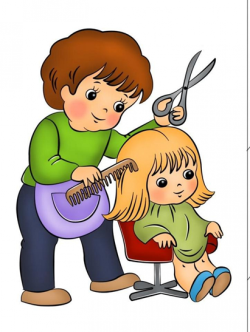 Поэтому, важной задачей взрослых (педагогов и родителей), является помочь детям овладеть разными формами и видами игры, научить различать условную и реальную ситуации, различать и осваивать правила и социальные нормы.
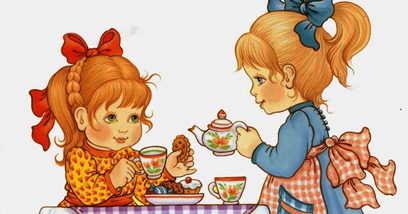 Сюжетно-ролевая игра-это идеальное поле для приобретения этих навыков. Дети учатся налаживать общение с людьми, у них формируются навыки культурного поведения. Игра должна сохраняться как свободная деятельность, где они используют доступные им игровые атрибуты, объединяются и взаимодействуют друг с другом, в результате чего они учатся конструктивно разрешать возникшие конфликтные ситуации.
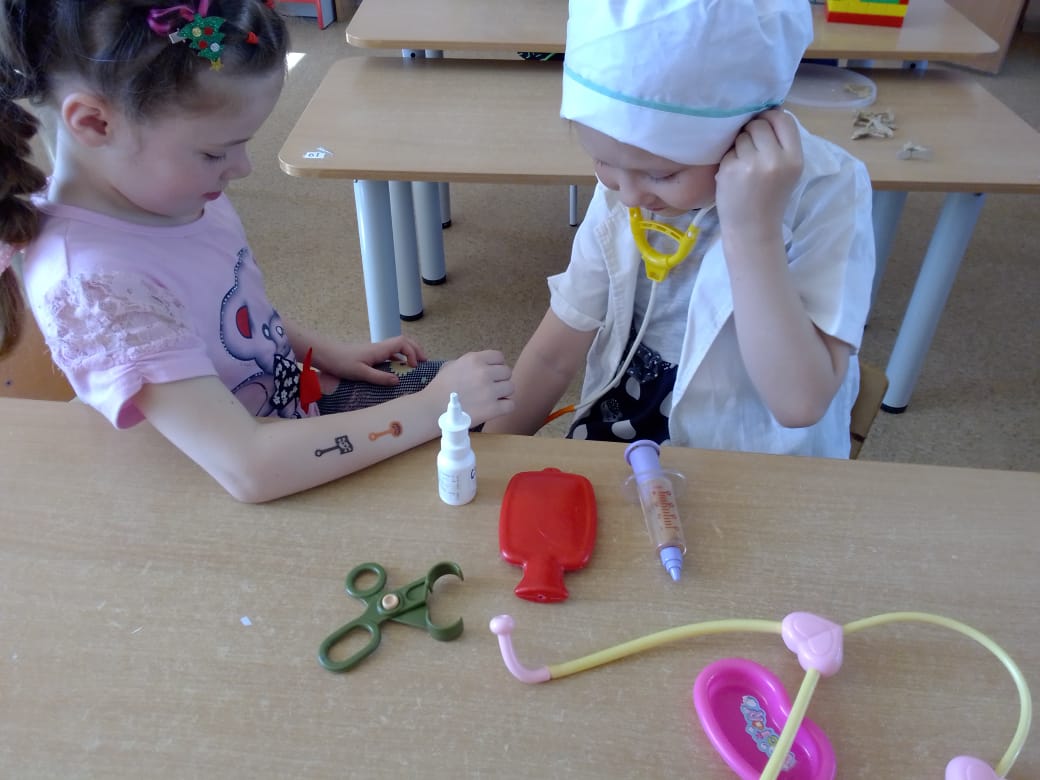 Развивающая среда нашей группы оснащена разнообразными атрибутами и материалами для создания детьми самостоятельной и совместной со взрослыми игровой ситуации. Это «Магазин», «Почта», «Парикмахерская», «Швейная мастерская», «Больница», «Рыбалка», «ДПС», «Столовая», «Банк», а так как наши дети выпускники детского сада, для них подготовлена игра «Школа».
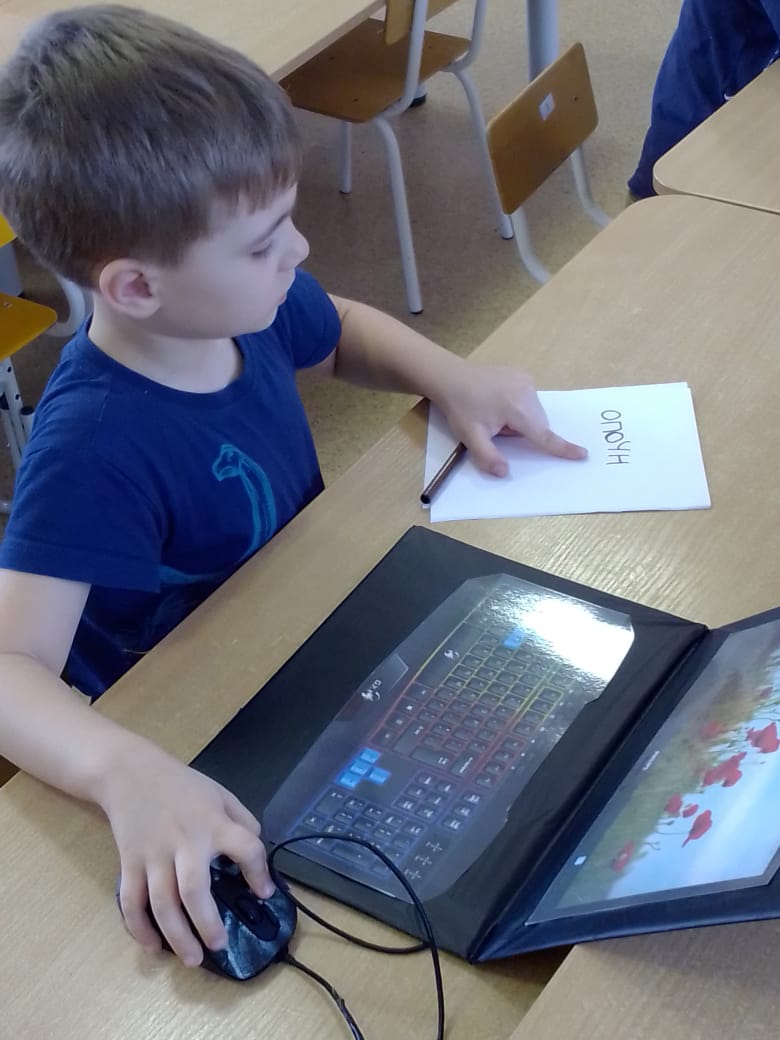 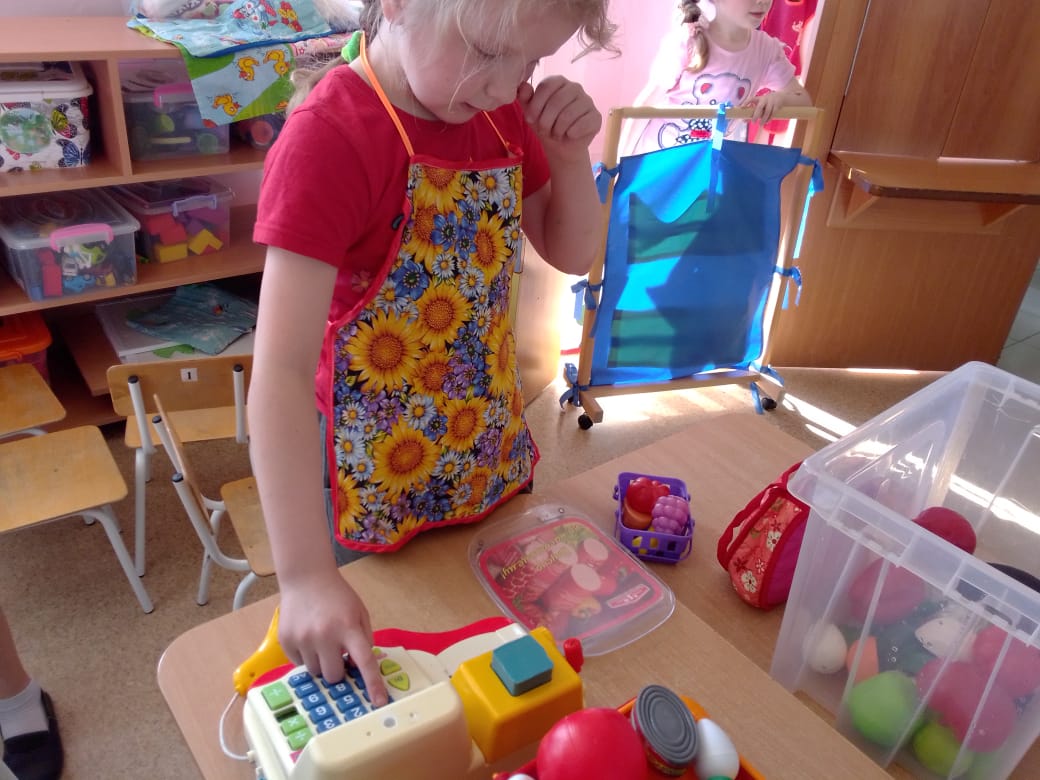 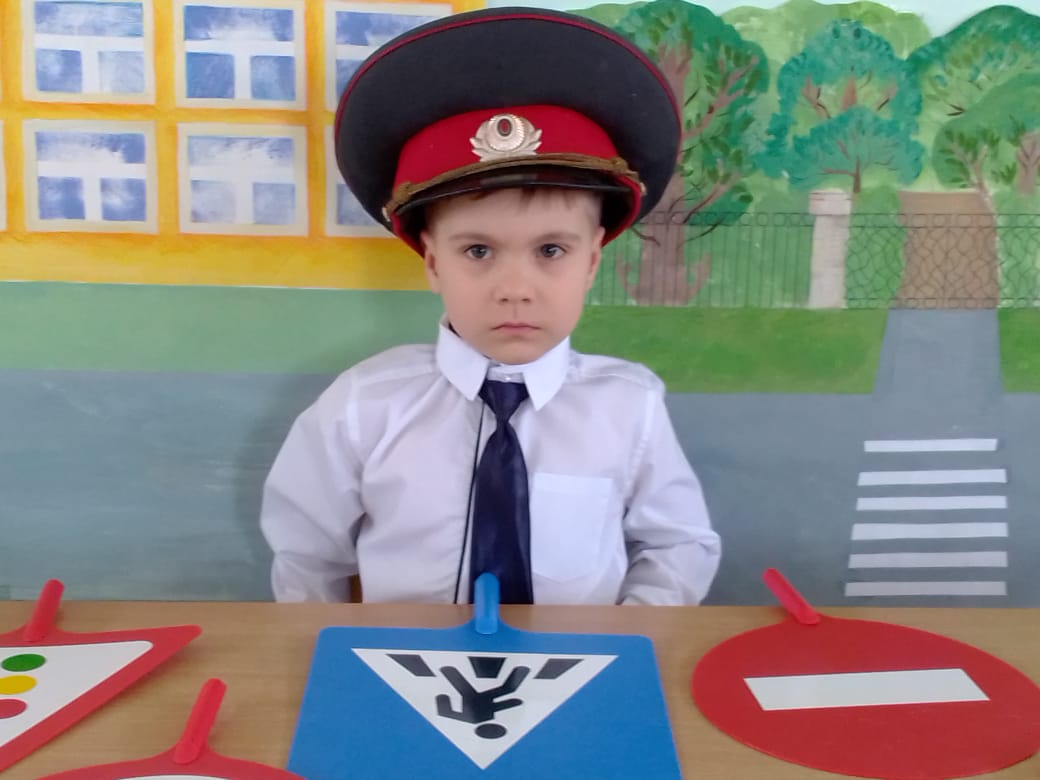 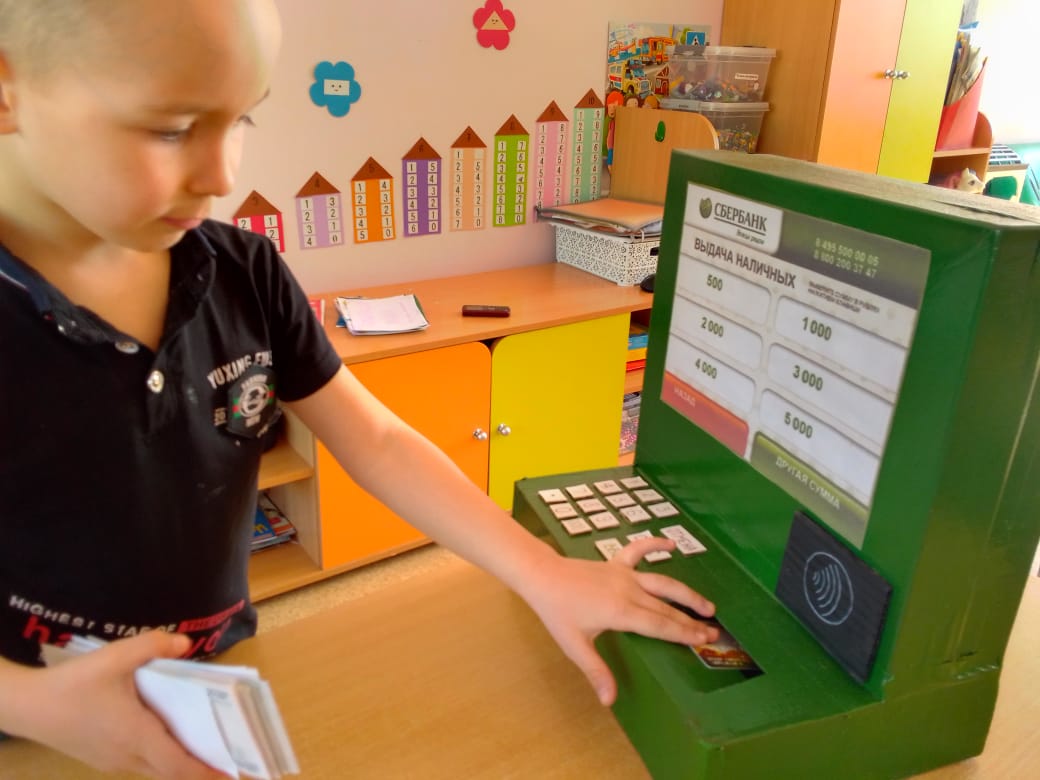 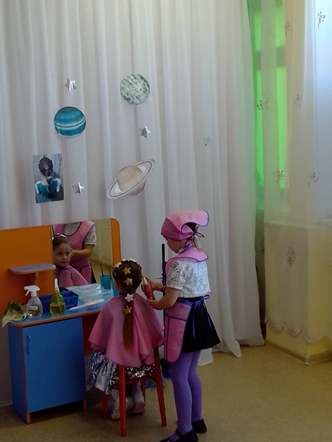 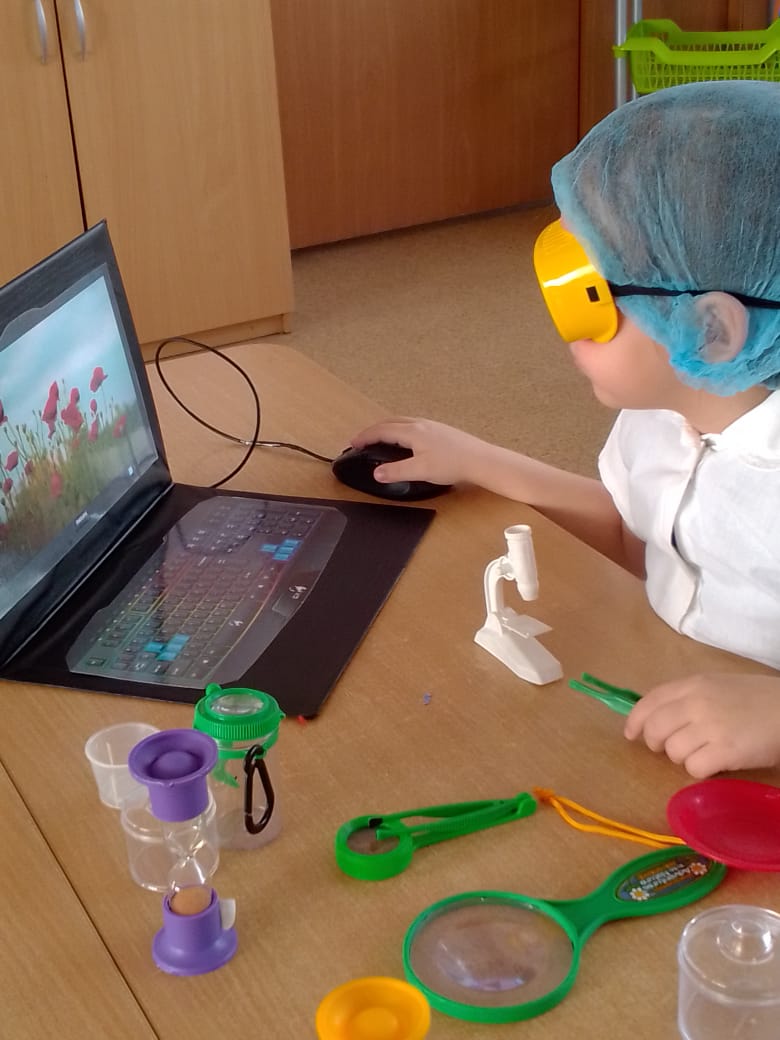 Дети самостоятельно объединяются друг с другом по интересам и развивают игровой сюжет. Так как наши дети старшего возраста, они самостоятельно могут изготовить необходимые для игры материалы (Нарисовать и вырезать монеты, склеить из листов бумаги журнал для учителя, создать  бланки для штрафов…).
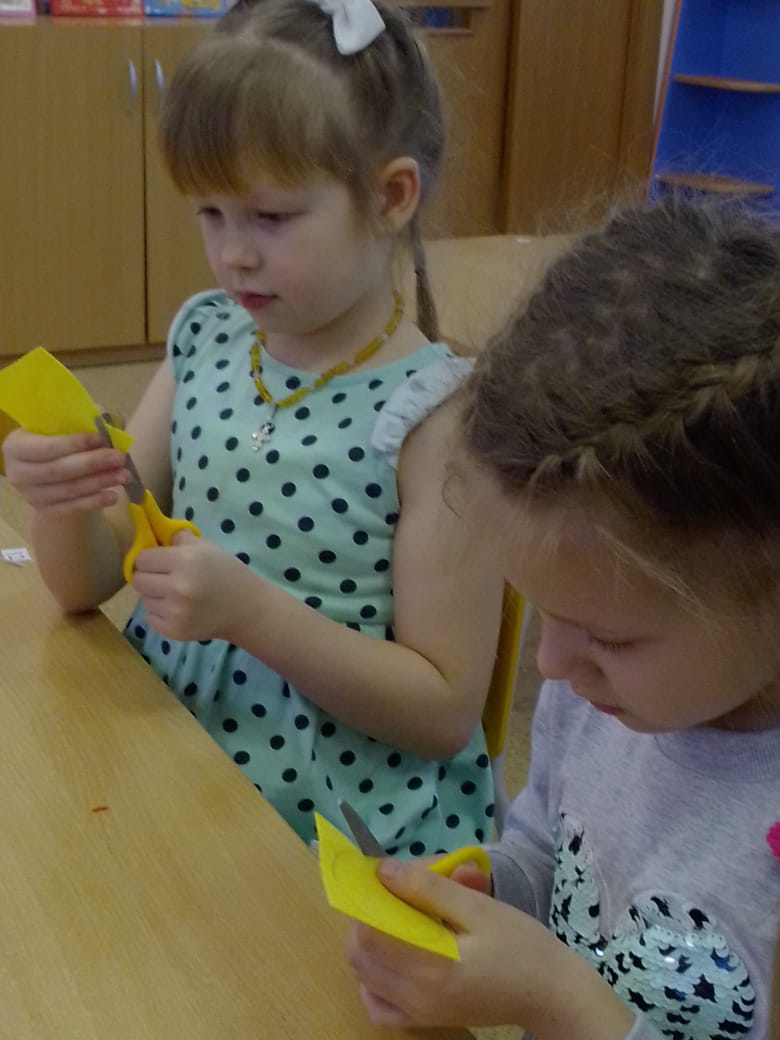 Рекомендации родителям- играйте с ребенком каждый день;-позаботьтесь, чтоб у ребенка было много разнообразных игр и игрушек;-рассказывайте ребенку как вы играли сами;-тактично предлагайте ребенку помощь в создании игровой среды (может тебе понадобится моя салатница?...);-проявляйте инициативу и выражайте желание участвовать в игре;-уточняйте у ребенка важные обстоятельства, связанные с сюжетом;
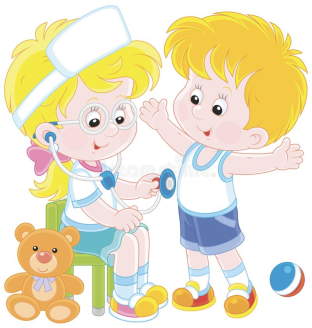 Рекомендации родителям-всегда соглашайтесь с ребенком, это вселит в него уверенность, инициативу и творчество;-изготавливайте атрибуты вместе с детьми своими руками;
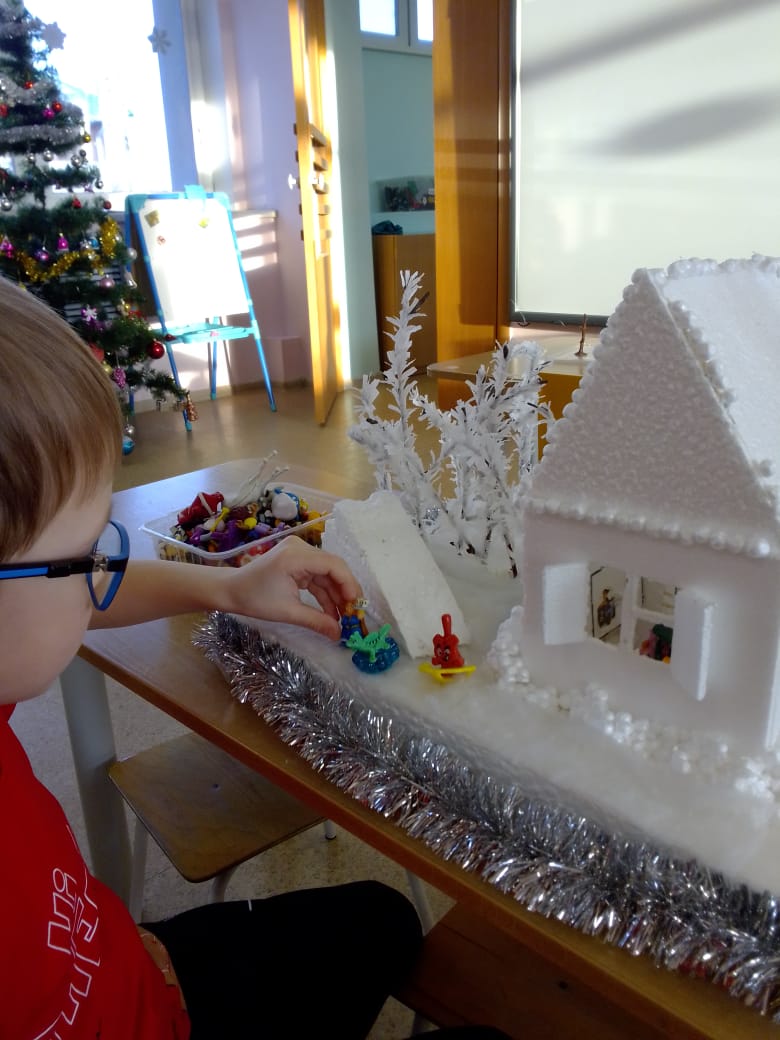 Пусть для нас взрослых, станут девизом следующие слова:«Играй, мой ребенок! Расти в игре!Я помогу играть тебе».
Спасибо за внимание!
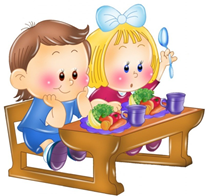